Digitalizace v archivech
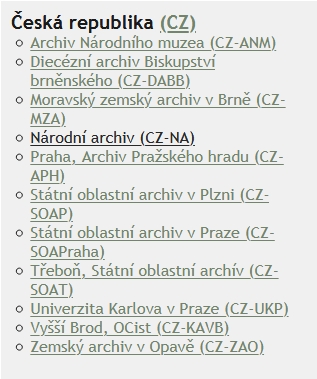 Monasteriumwww.monasterium.net
Ad fonteshttp://www.ahmp.cz/pokus/adf_amp.html
Archivní kataloghttp://katalog.ahmp.cz/pragapublica/
Archivní Vademecumhttp://digi.archives.cz/da/
Moravský zemský archivhttp://www.mza.cz/a8web/a8apps1/a8apps1.htm
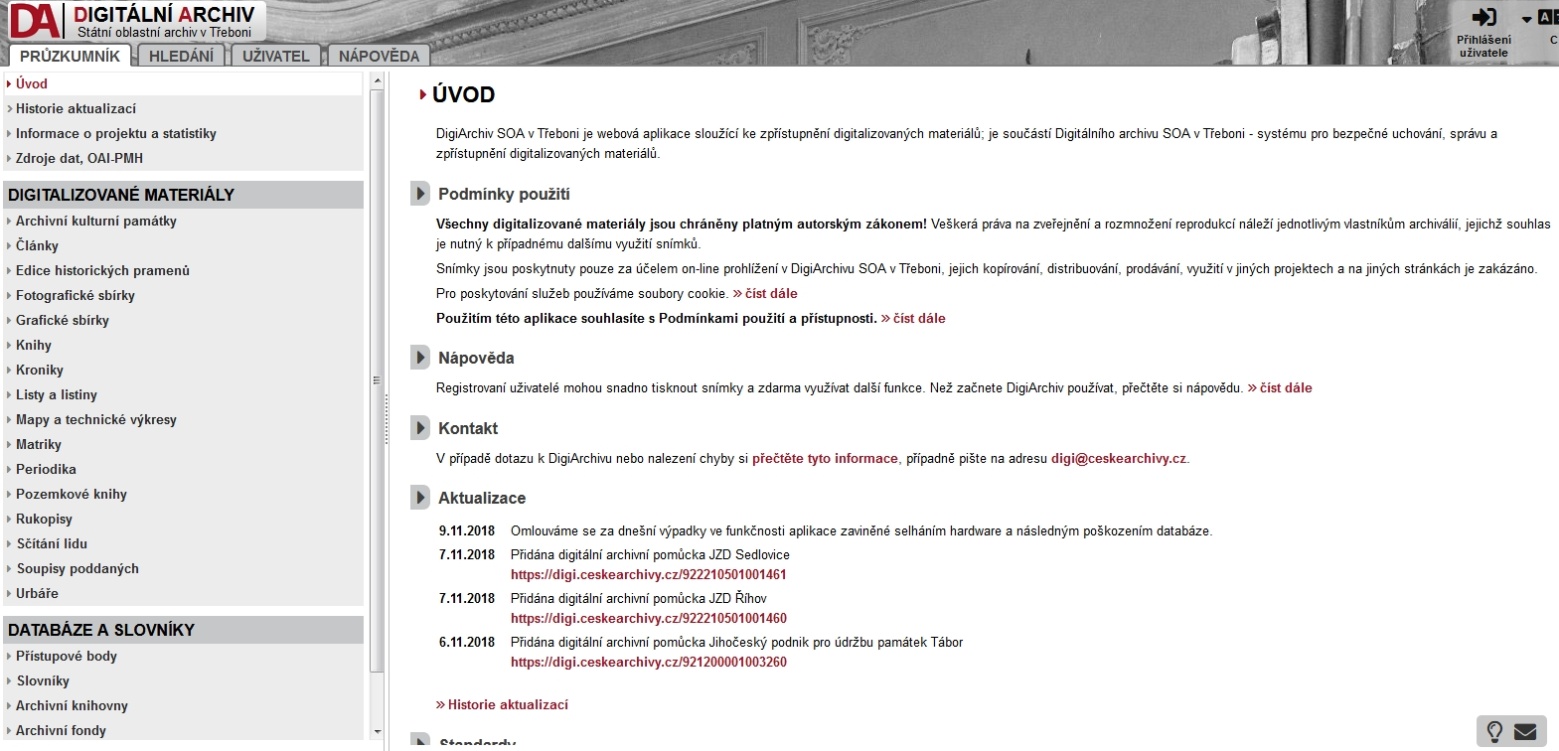 Dogiarchiv SOA Třeboňhttps://digi.ceskearchivy.cz/uvod
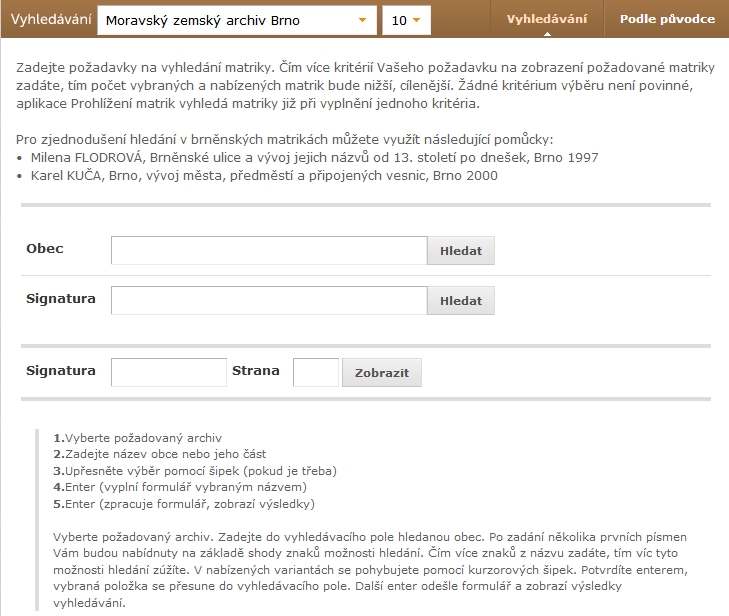 Acta Publicahttp://actapublica.eu/
Konskripcehttp://digi.nacr.cz/prihlasky2/
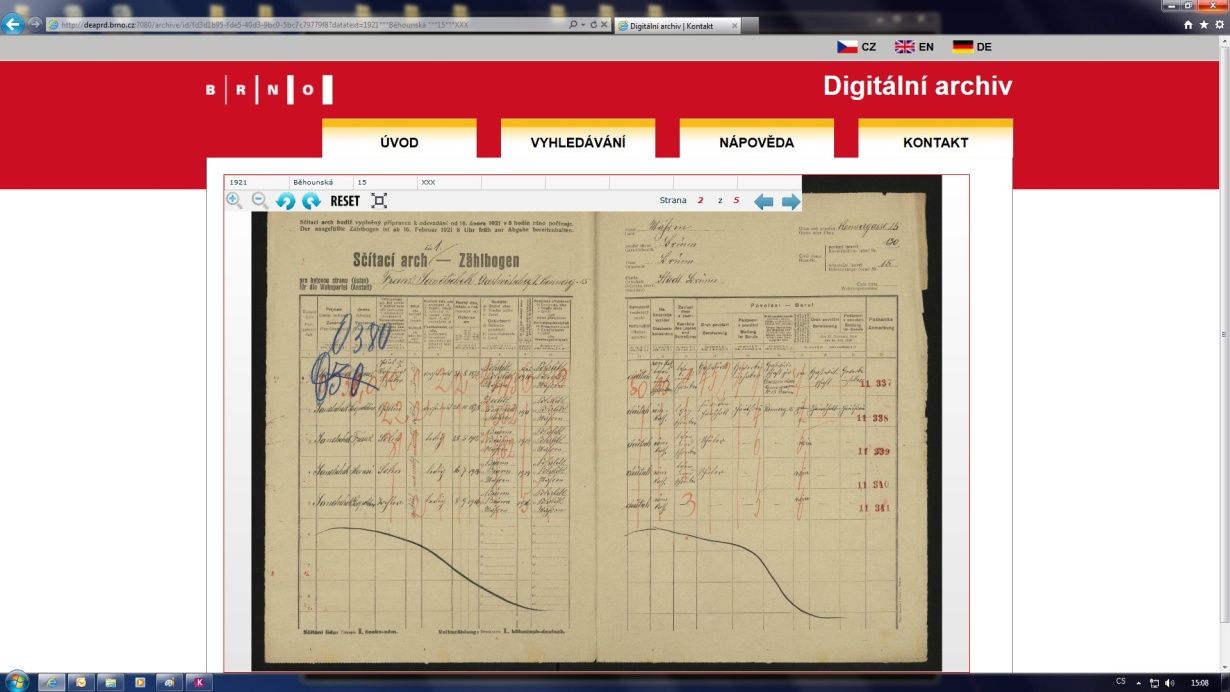 Digiarchiv AMBhttp://digiarchiv.brno.cz/home
Badatelna.euhttp://www.badatelna.eu/fond/1073židovské matriky NAhttp://www.badatelna.eu/fond/2098
https://staremapy.cz/
http://www.veduty.cz/veduty/
Matriční rozcestník
https://digi.ceskearchivy.cz/matriky-matricni_rozcestnik_ceske_republiky
http://www.genealogie.cz/aktivity/digitalizace/
Co po nás zbude
http://www.cnz.cz/
Archivy, knihovny, muzea v digitálním světě
https://www.skipcr.cz/akce-a-projekty/akce-skip/archivy-knihovny-muzea-v-digitalnim-svete/19.-konference-archivy-knihovny-muzea-v-digitalnim-svete-2018